Preacc/Linac Weekly Performance
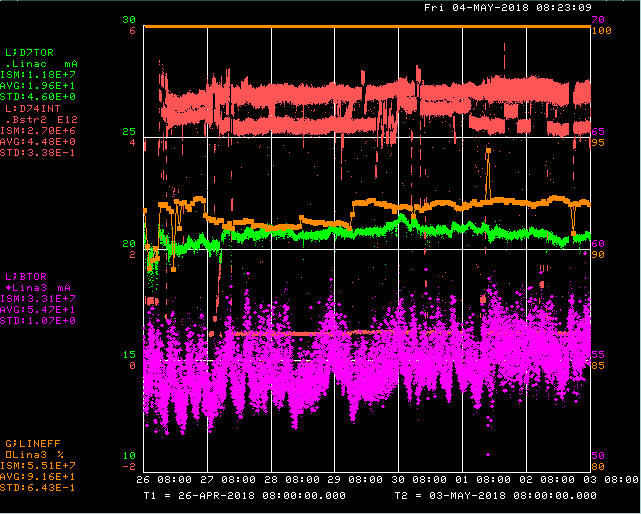 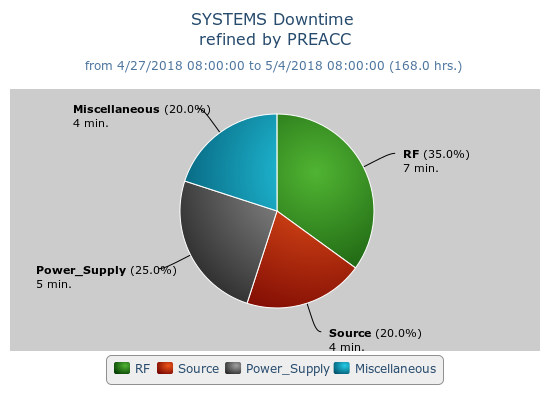 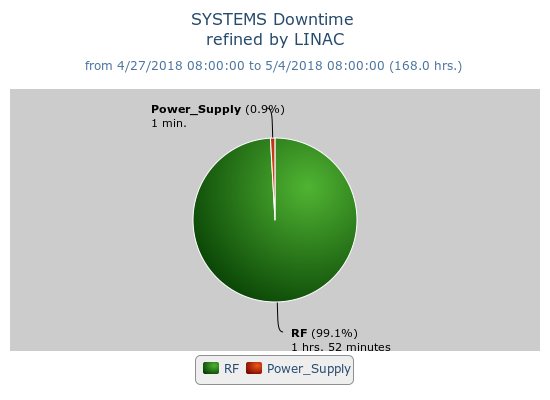 Weekend – LRF2 gradient hops
Tuesday – Source B gas burst
1
5/4/2018
Linac Machine Coordinator| 9 am Scheduling Meeting
Current Conditions/Plans
Source B – 56 mA
Linac input – 22 mA
Linac output – 20 mA, ~4.5E12 p/pulse

No planned downtime
2
5/4/2018
Linac Machine Coordinator| 9 am Scheduling Meeting